Réouverture des écoles et COVID 19Comment adopter les gestes barrières
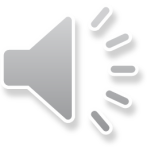 Comment vivre ensemble, se préserver et préserver les autres
Présentation par Fabienne Charlier 
Infirmière conseillère technique auprès de la Directrice académique de Loir-et-Cher
Les vidéos présentées dans ce document ne sont pas libres de droit.
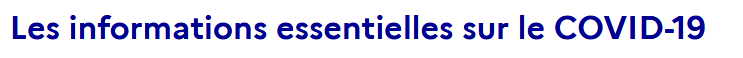 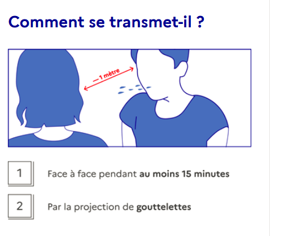 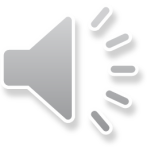 Les gestes barrières à adopter
Lavage fréquent des mains
Utilisation d’un mouchoir à usage unique 
Tousser ou éternuer dans son coude ou dans un mouchoir
Saluer sans se serrer la main, évitez les embrassades
Rester à au moins un mètre des autres 
Porter un masque lorsque la distance d’1 mètre avec les élèves ou les adultes ne peut pas être respectée
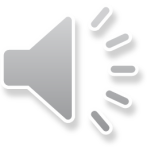 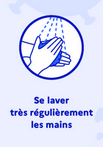 Geste n°1: le lavage des mains
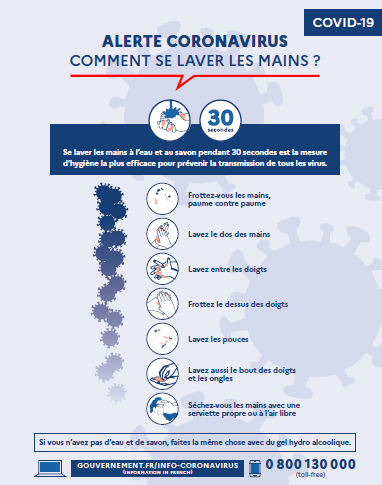 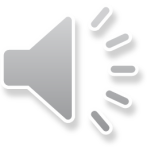 Friction avec gel hydro alcoolique
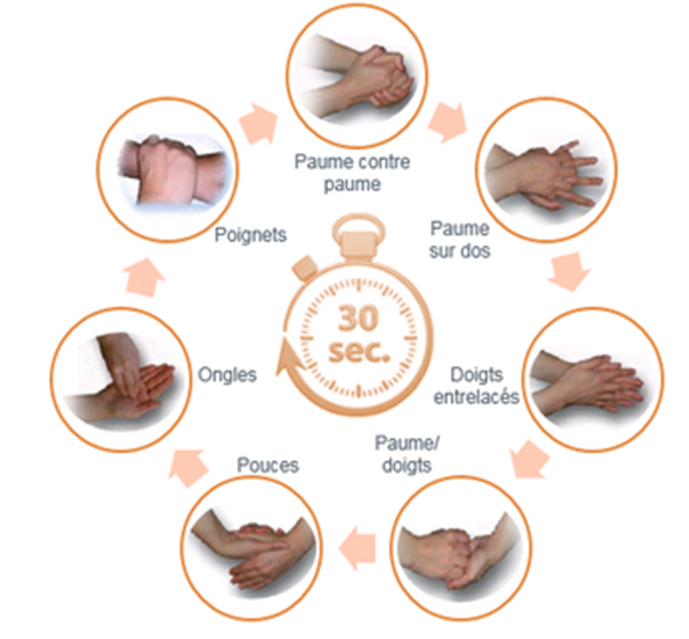 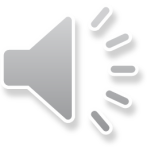 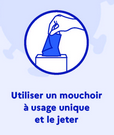 Geste n°2: Utiliser des mouchoirs à usage unique
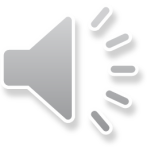 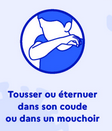 Geste n°3: Tousser ou éternuer dans son coude
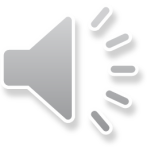 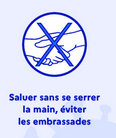 Geste n°4: Saluer sans se serrer la main, éviter les embrassades
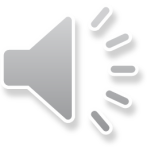 Geste n°5: Respecter une distance d’au moins 1 mètre avec les élèves et les adultes
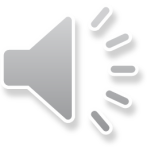 Quand la distance d’un mètre n’est pas réalisable, utiliser un masque de protection
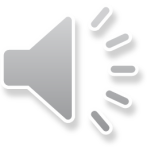 Comment mettre et retirer un masque
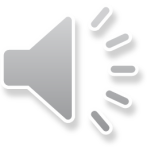 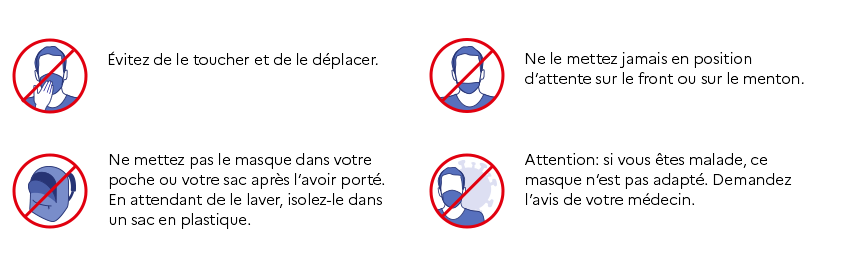 Si vous portez un masque en tissu
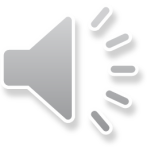 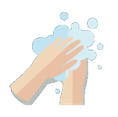 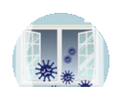 Les gestes barrières et la distanciation sont essentiels à la non propagation du virus. De ce fait, chaque adulte a un rôle essentiel.
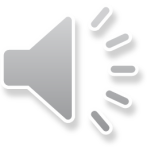 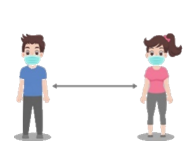 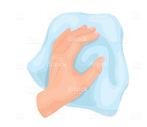